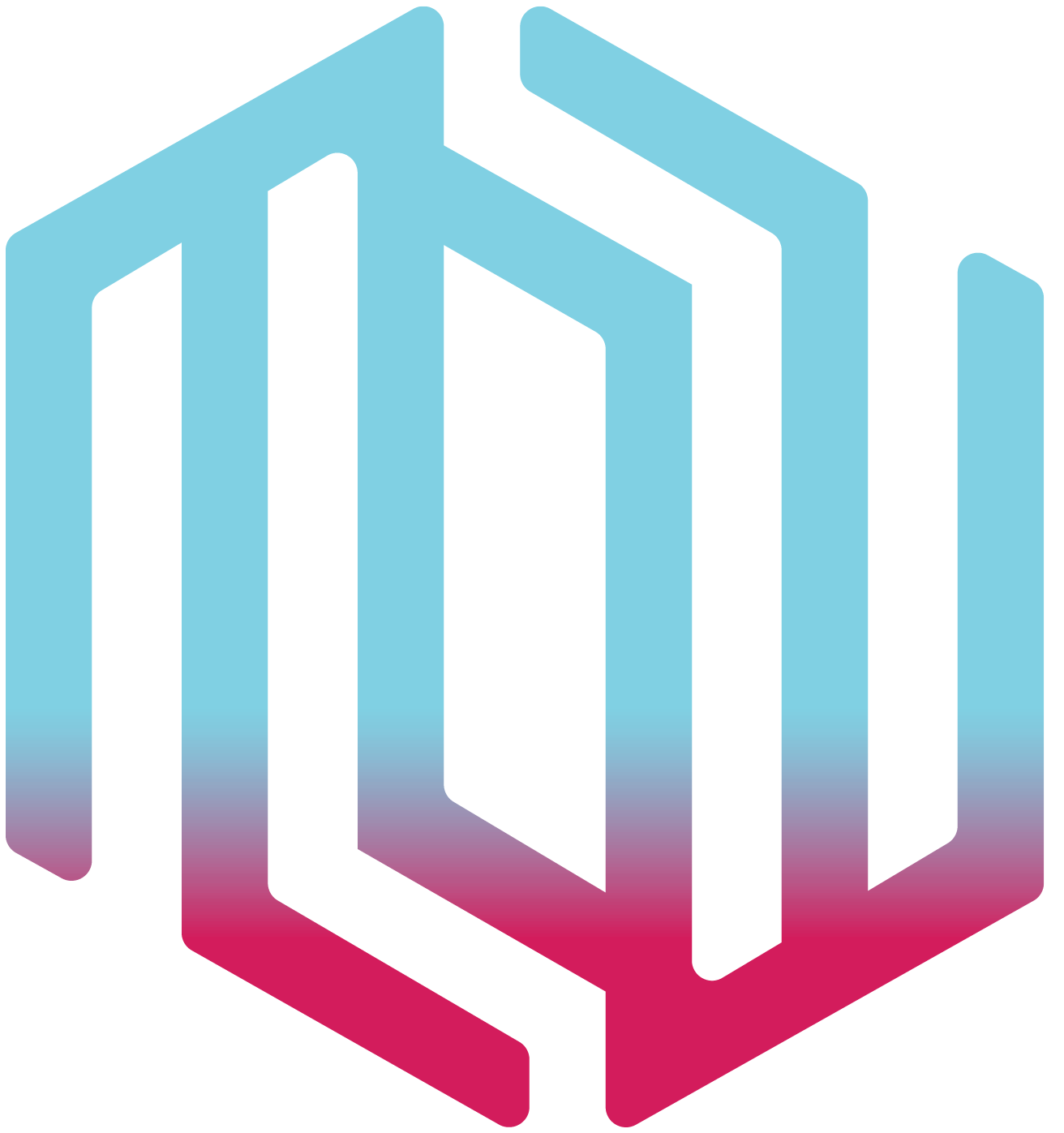 Digital Phenotyping in Mental Health

Paul Dagum, MD PhD
Mindstrong Health
National Alliance in Mental Health
Washington, CD
June 30, 2017
CHALLENGES IN MENTAL HEALTH
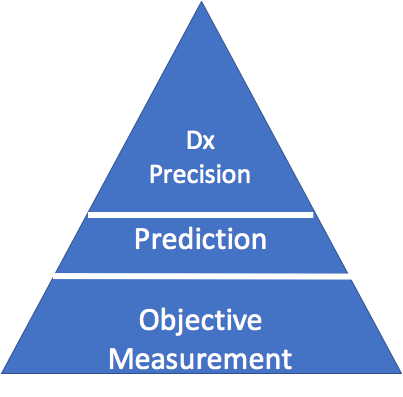 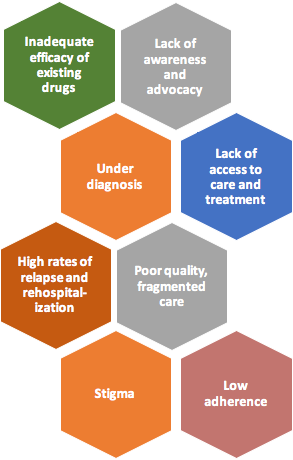 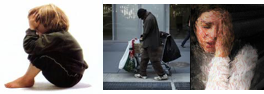 LACK OF MEASUREMENT
Episodic, subjective measures in laboratory environments lack sensitivity — may fail to detect clinical change (Rush, J Cain PSych, 2015)
IN 
TRIALS
“On the basis of clinical judgement alone, mental health providers detect deterioration for only 21.4% of their patients who experience increased symptom severity.” (Fortney JC et al, Psych Serv, 2016)
IN 
PRACTICE
Lack of detection leads to treatment at late stage of illness with significant disability (Addington et al, Psych Serv 2016)
IN 
POPULATIONS
LACK OF PREDICTION
Poor stratification of risk precludes trials of disease interception (Cannon et al, 2016)
IN 
TRIALS
Interventions are late, not preemptive, and result in modest outcomes (Narayan et al, 2016)
IN 
PRACTICE
Care continues to be reactive not proactive (Narayan & Manji, 2016)
IN 
POPULATIONS
LACK OF DIAGNOSTIC PRECISION
Diagnostic heterogeneity reduces effect sizes for intervention trials (Insel, 2010)
IN 
TRIALS
Treatment continues to be trial an error without biomarkers that predict response or narrow selection of treatment (Hyman, 2015)
IN 
PRACTICE
Poor response rates can be attributed to lack of precision medicine (Insel, , 2015)
IN 
POPULATIONS
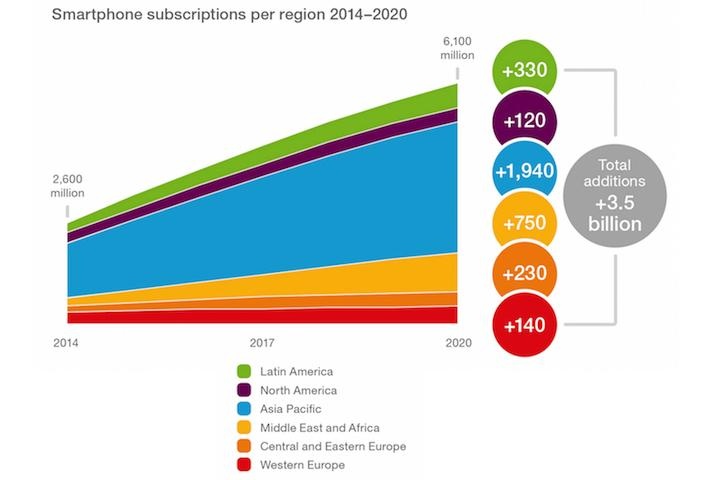 DIGITAL PHENOTYPING
A New Kind of Biomarker
Smartphone subscriptions per region 2014-2020
Over 3 billion globally and 6 billion by 2020
Over 70 daily checks 
Over 2600 daily “touches”
More ubiquitous than clean water, indoor plumbing, and stable electricity
Cellphones have become “such a pervasive and insistent part of daily life that the proverbial visitor from Mars might conclude they were an important feature of human anatomy.” - Chief Justice Roberts, 2014
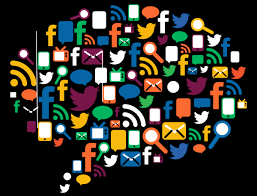 MACHINE LEARNING
Pattern Identification
Feature Extraction
DIGITAL PHENOTYPING
A New Kind of Biomarker
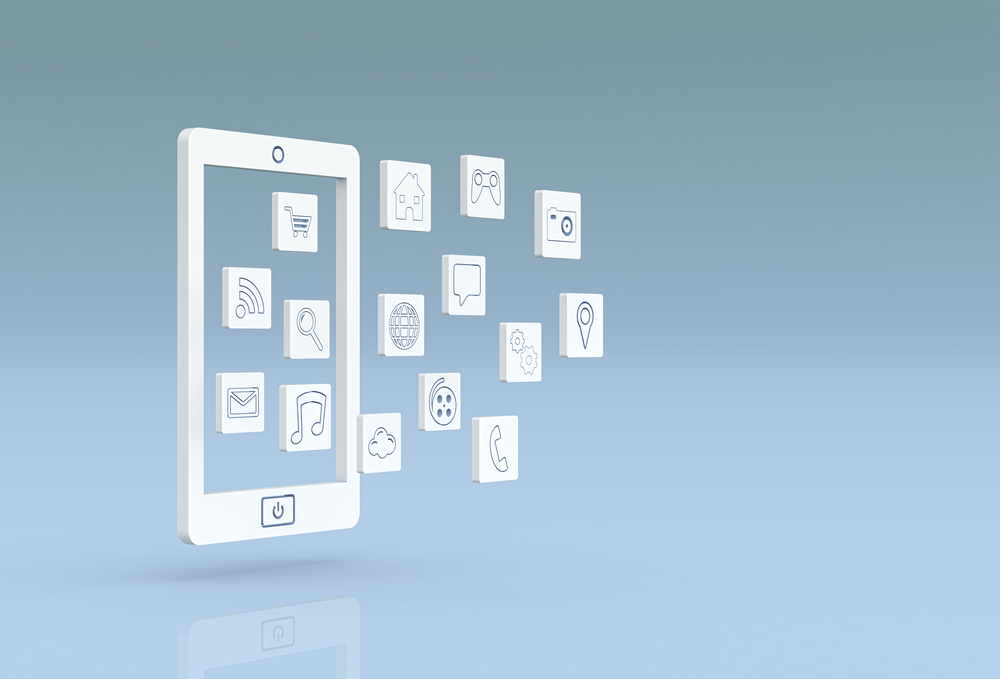 SENSORS
      Activity
            Location
                Sociality
KEYBOARD
Reaction Time
Attention
Memory
Executive Function
VOICE
             Prosody
        Sentiment
Coherence
Passive, objective, continuous and ubiquitous longitudinal assessment of mood and cognition.
  Signatures for prediction and preemption.
Precision Medicine — Global Impact
Digital Phenotype
Raw Features
Digital Biomarkers
PRECISE
Comprehensive digital phenotype that can identify diagnostic subgroups (improving stratification)
MEASURABLE
Continuous, passive, ubiquitous, objective measures of mood and cognition in a persons ecologic day-to-day environment
PREDICTABLE
Derived features that can detect early signatures of relapse or remission leading to preemptive interventions (reducing hospitalization)
MINDSTRONG SOLUTION
Passive, Preemptive, Precise Digital Measures to Improve Outcomes
MINDSTRONG STRATEGY
Digital Phenotyping with Machine Learning
Begin with 45 keyboard and scroll patterns (e.g., latency between space and character, scrolling patterns)
Create a time-series of performance measures from each of the 45 patterns
Apply 23 signal processing transforms to each time-series to derive 1,035 potential digital biomarkers
Test highest performing biomarkers with 2-fold cross validation and with replication studies to avoid overfitting errors
Validate in clinical trials along three dimensions: (1) psychometric properties; (2) neural correlates; (3) clinical constructs
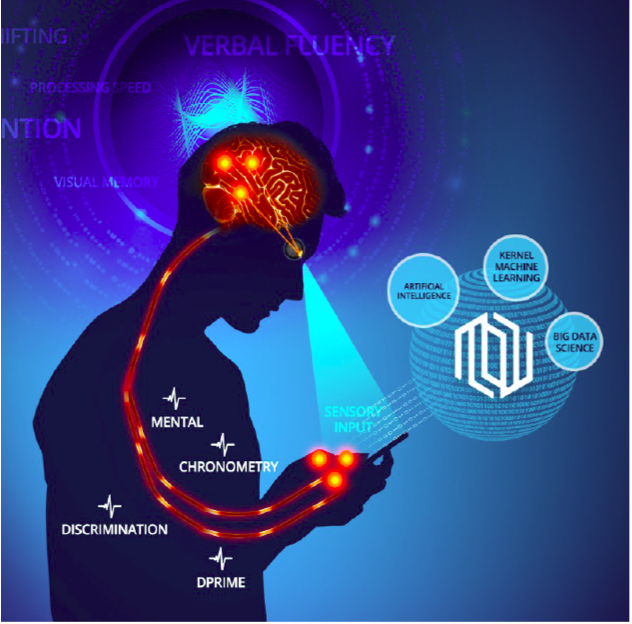 9￼
9
DIGITAL BIOMARKERS LOAD ON COGNITIVE FUNCTION
In an initial study (n= 40), mild-moderate anxiety and depression ages 18 - 35, clusters of digital biomarkers from keyboard behavior correlate with gold standard neuropsychological measures
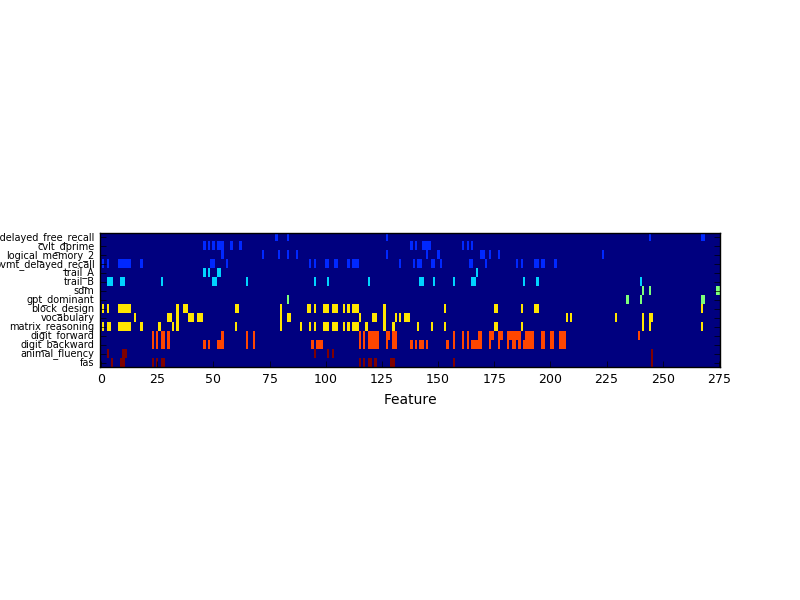 Delayed Free Recall
CVLT
Logical Memory
Visual Memory
Trail A
Trail B
Symbol Digit Modality
Grooved Peg Board
Block Design
Vocabulary
Matrix Reasoning
Digit Forward
Digit Backward
Animal Fluency
FAS Fluency
0           25          50          75        100         125       150         175        200        225        250        275
FEATURE
Distinct cognitive domains are grouped by color
10
10￼
Memory
Executive Function
Processing
Vocabulary
Working Memory
Phonemic Fluency
DIGITAL BIOMARKER PSYCHOMETRIC PROPERTIES 
Sensitive and specific for cognitive performance
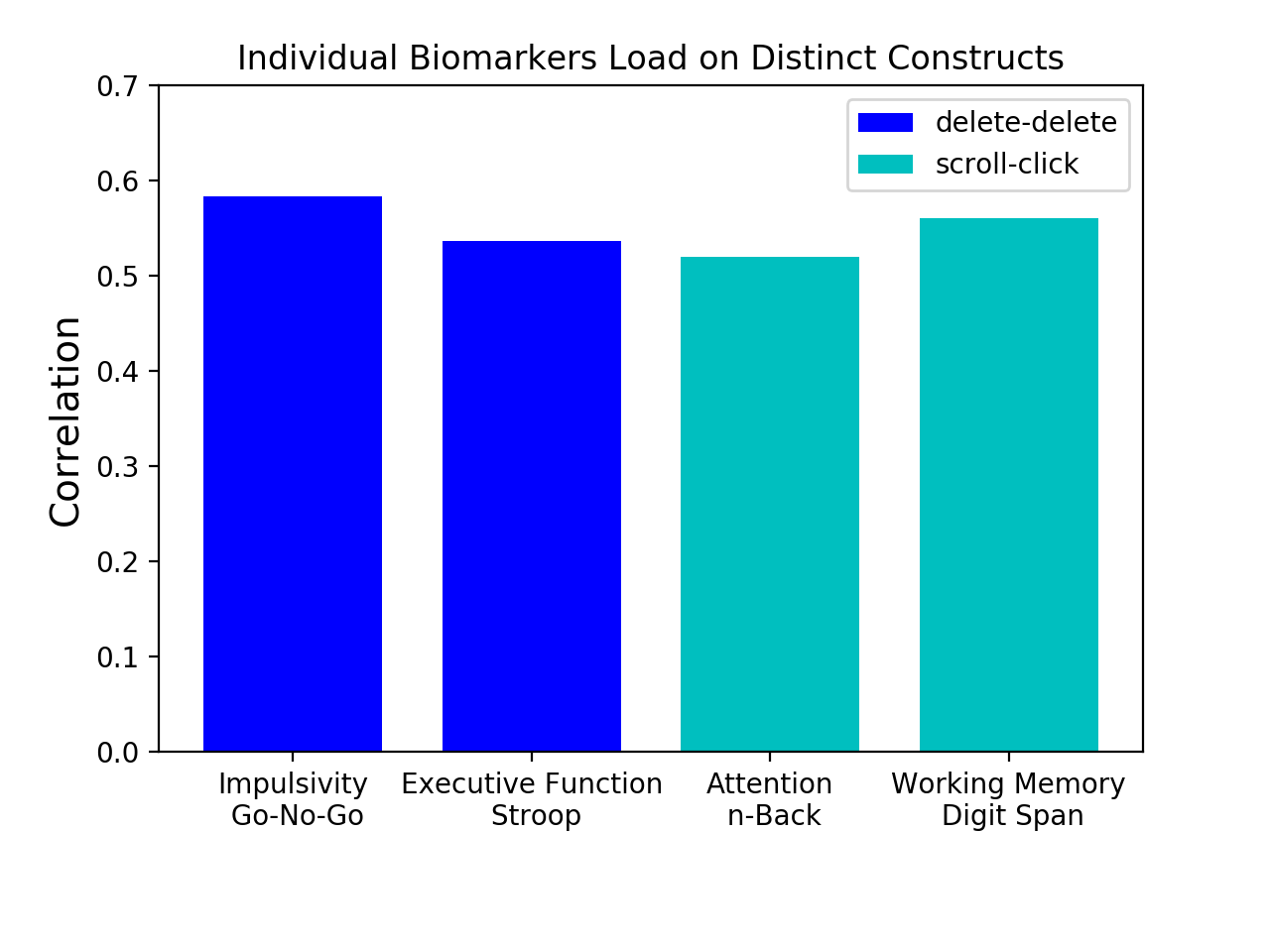 Stanford Study: n =100, 18-65 y/o, MDD
Measured cognitive and emotional function, fMRI, and symptom severity
Examined each biomarker’s psychometric properties, neural correlates, and clinical constructs
Examples of sensitivity : two biomarkers, one correlated w impulsivity and executive function, one correlated w attention and working memory.  Note specificity - biomarker for impulsivity does not correlate with attention or working memory.
11￼
11
DIGITAL BIOMARKER NEURAL CORRELATES
Maps onto neural circuits detected with BOLD
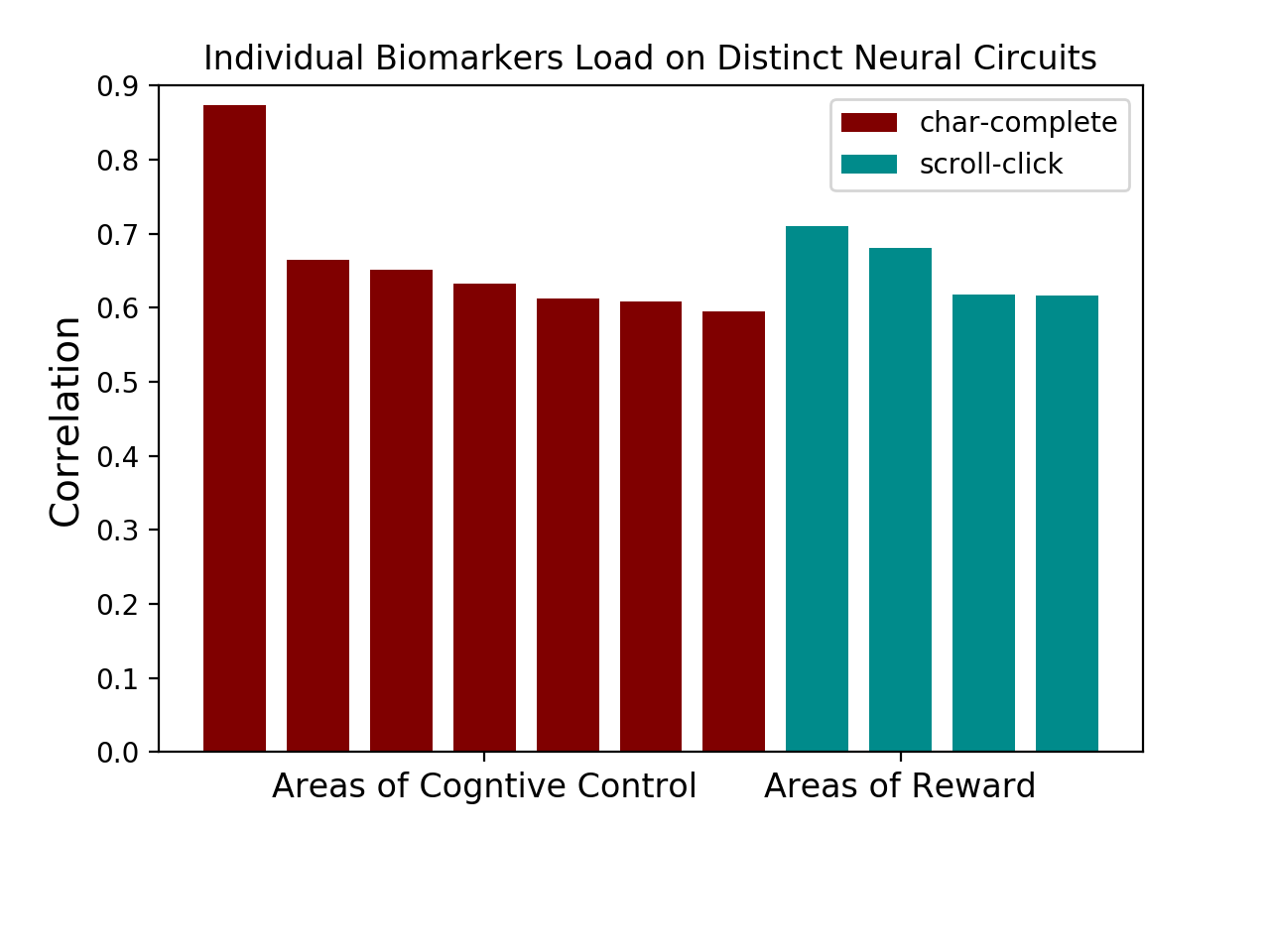 Shown here are two biomarkers measuring (i) task-switching and impulsivity and (ii) attention and concentration
The biomarkers load on distinct BOLD activated brain regions that correspond to neural circuits for (i) cognitive control and (ii) reward
Each bar corresponds to a brain region that maps to the indicated neural circuit
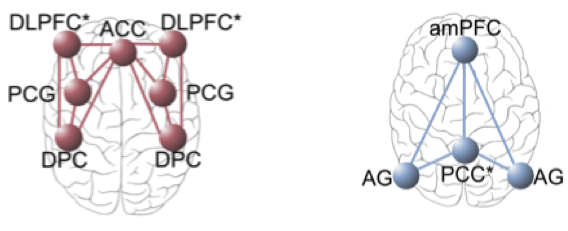 12
A STEP TOWARD PREDICTION
Individual variation across time (daily correlation, n = 40)
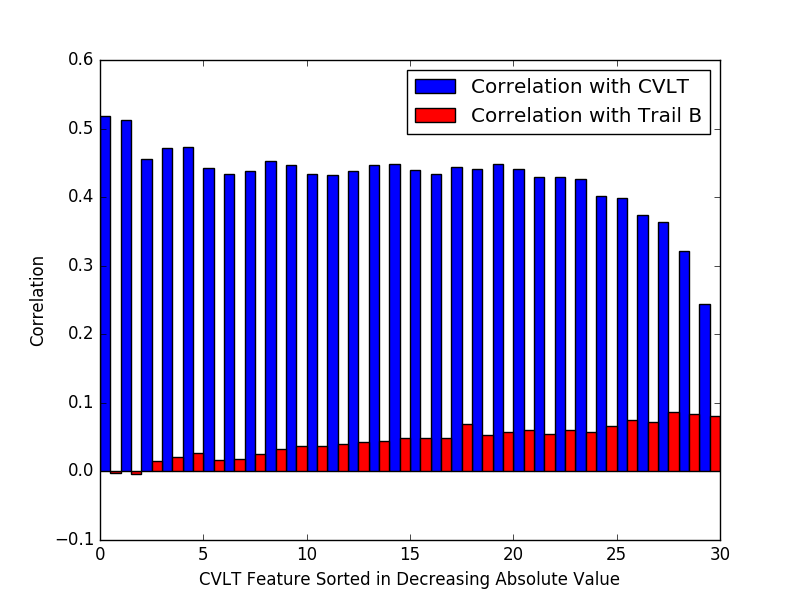 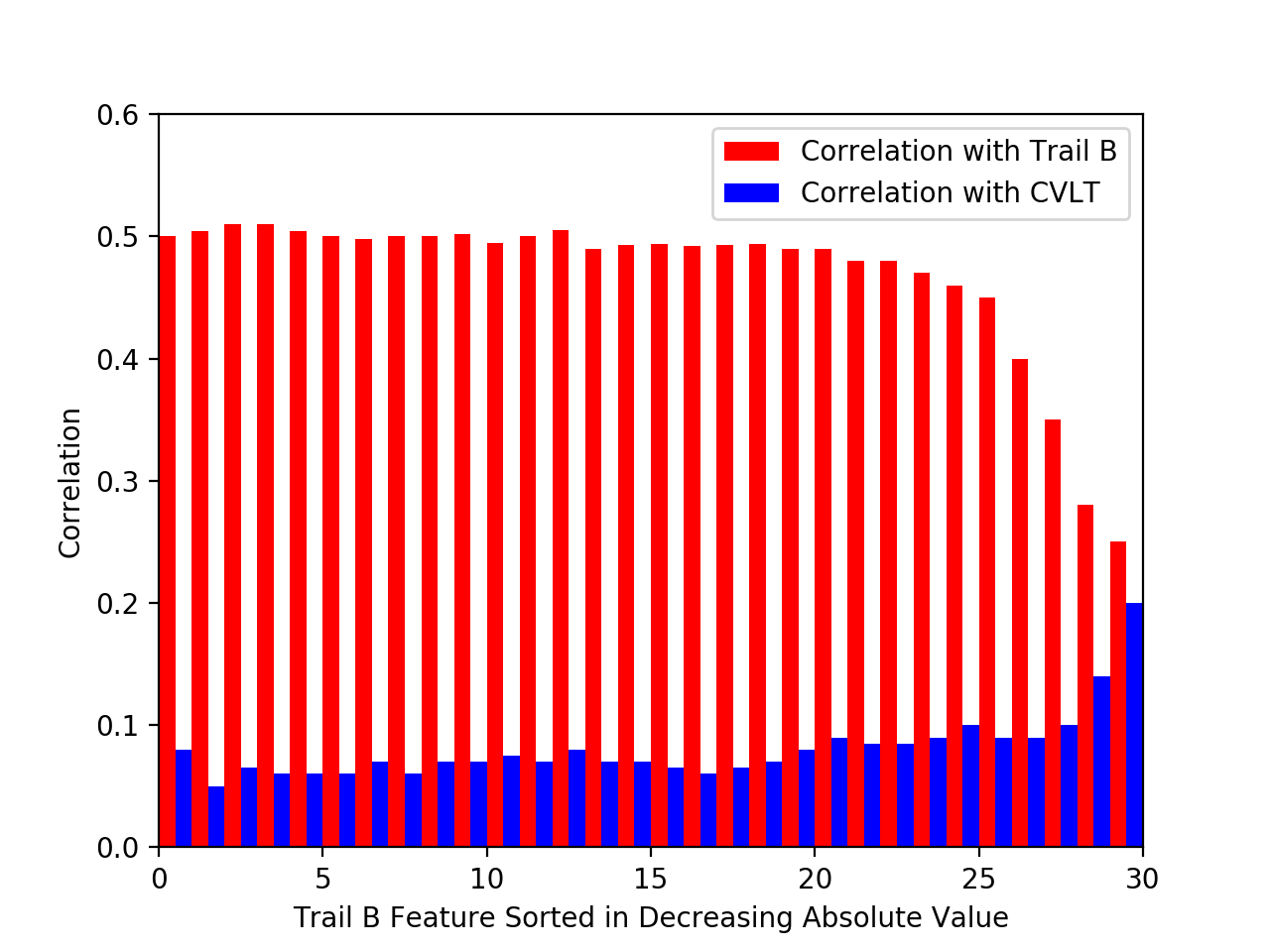 Shows a CVLT feature correlation with CVLT and with Trail B for comparison (latter not statistically significant)
Feature is computed daily and sorted in decreasing value over this thirty-day sample period
Shows a Trail B feature correlation with Trail B and with CVLT for comparison (latter not statistically significant)
Feature is computed daily and sorted in decreasing value over this thirty-day sample period
Peak correlations predict clinical psychometric results
Do deviations from peak capture health and environmental effect?
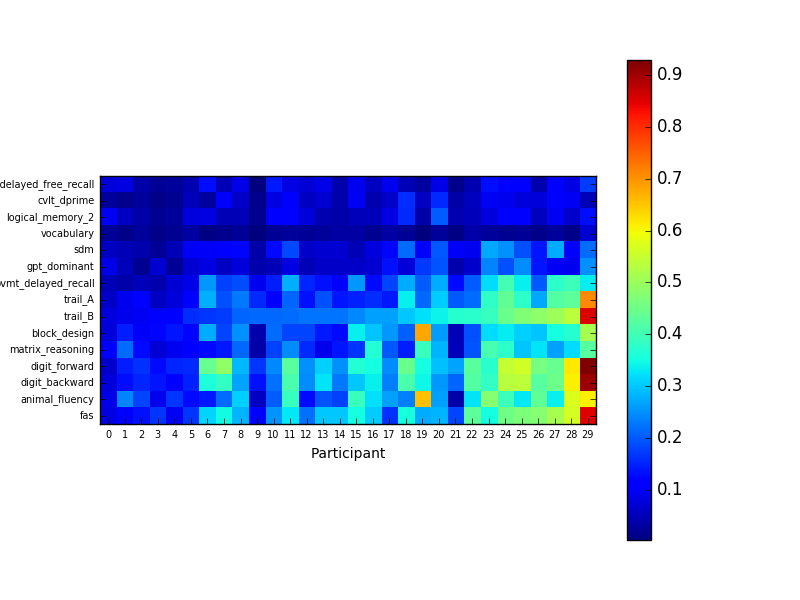 PATTERNS OF TEMPORAL VARIATION
What measures are relevant for tracking clinical state?
18-35 year old participants with depression or anxiety (n = 30)
Some but not all digital measures of cognitive function vary over a thirty-day period
Biggest changes are in executive function, working memory and verbal fluency
Delayed Free Recall
CVLT
Logical Memory
Visual Memory
Trail A
Trail B
Symbol Digit Modality
Grooved Peg Board
Block Design
Vocabulary
Matrix Reasoning
Digit Forward
Digit Backward
Animal Fluency
FAS Fluency
THE BEST DIGITAL BIOMARKERS CREATE SIGNATURES THAT REPRODUCE GOLD STANDARD TESTS
Will digital biomarkers become a new clinical ground truth for cognition?
Highest correlating biomarkers are selected for each cognitive metric
Cross-validated kernel PCA ensemble is used to make predictions
Predictions are as good as the test-retest variability of the tests themselves
*p < 10-5
**p<0.01
DIGITAL BIOMARKERS: CAN THEY BE USED FOR MEASURING MOOD AS WELL AS COGNITION?
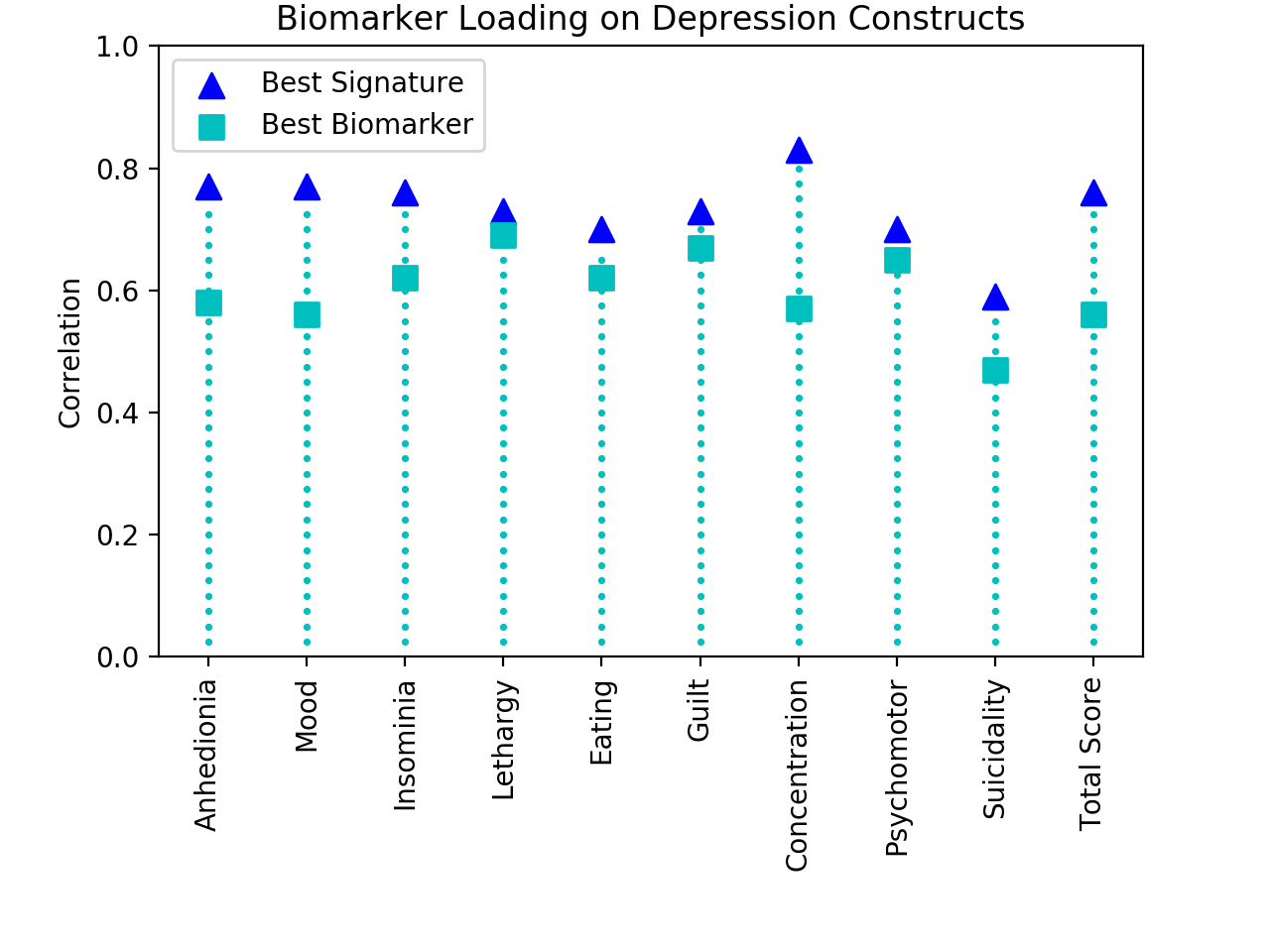 Shown here are the digital biomarker loadings on each of the PHQ-9 items 
For each construct we show (i) the best biomarker and (ii) its signature obtained as the first principal component of a kernel of the best set of biomarkers for that construct
Currently looking at correlation and prediction of PHQ-9 scores with digital measures
DIAGNOSTIC PRECISION IN MENTAL HEALTH
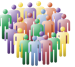 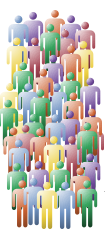 COGNITIVE
NEURAL
CLINICAL
Depression
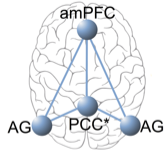 Default Mode
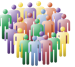 Anhedonia
Attention
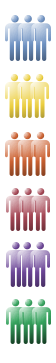 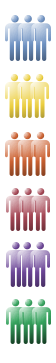 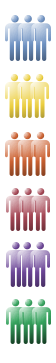 within 
PTSD
within MDD
within Bipolar
Assay target engagement with continuous digital measures
Mood
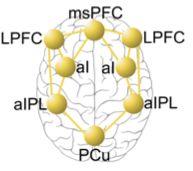 Working Memory
Anxiety
Attention
Psychomotor
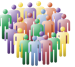 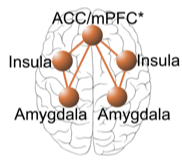 Negative Affect
Executive Function
Anxiety
PTSD
Guilt
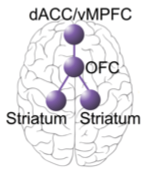 Impulsivity
Reward Processing
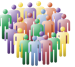 Suicidality
Information Processing
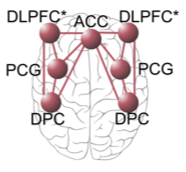 Cognitive Control
Bipolar
Insomnia
Historical Approach
Grouping patients by symptoms; resulting heterogeneity
Mindstrong Approach
Digital stratification into homogenous response subgroups
Verbal Fluency
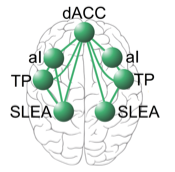 Lethargy
Salience
New Temporal Insights
Understanding patients based on dynamic patterns in cognitive, neural and clinical constructs
Thank You
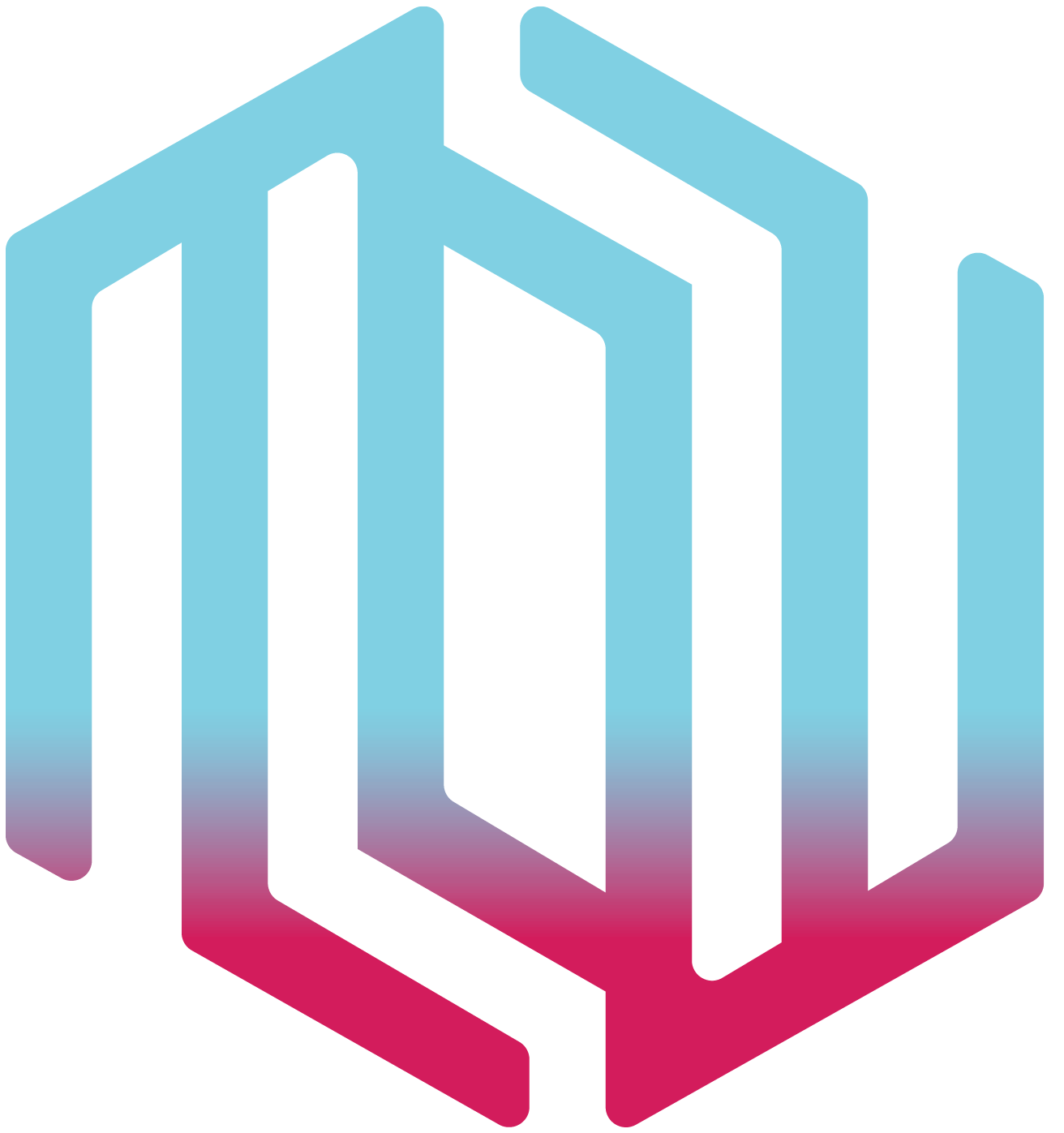 Paul Dagum MD PhD 
Founder, CEO
paul@mindstronghealth.com
c: (415) 378-5456
o: (650) 947- 9293